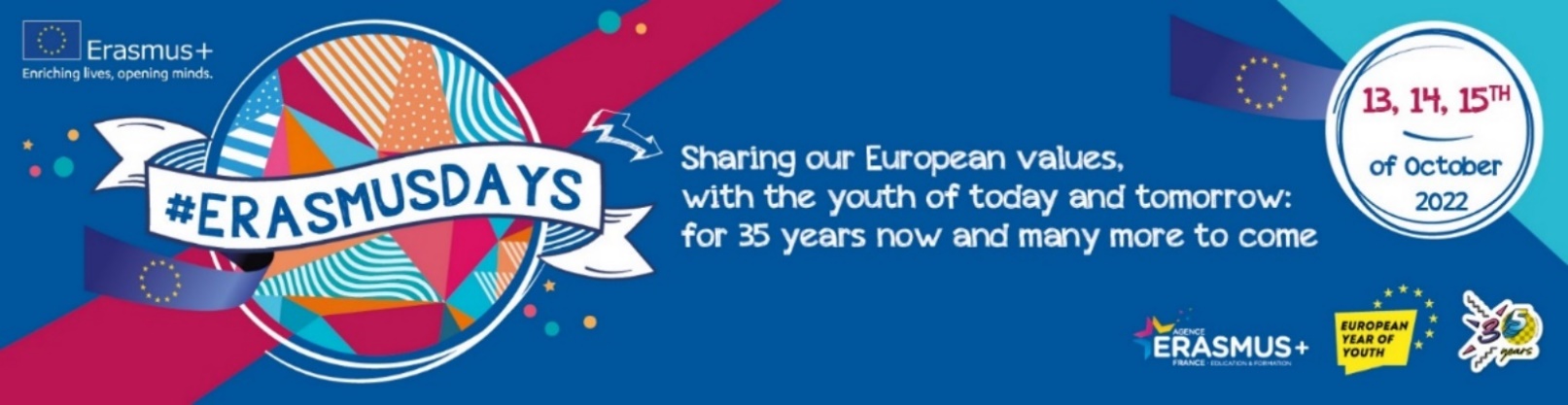 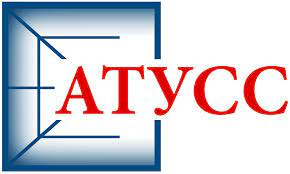 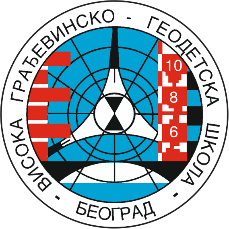 Erazmus+ KA 131 mobilnost nastavnika 

Moj ERASMUS+ pogled
mr OLIVERA VASOVIĆ ŠIMŠIĆ, predavač
UNIVERZITET U LJUBLJANI

FAKULTET ZA GRAĐEVINARSTVO I GEODEZIJU

Republika Slovenija
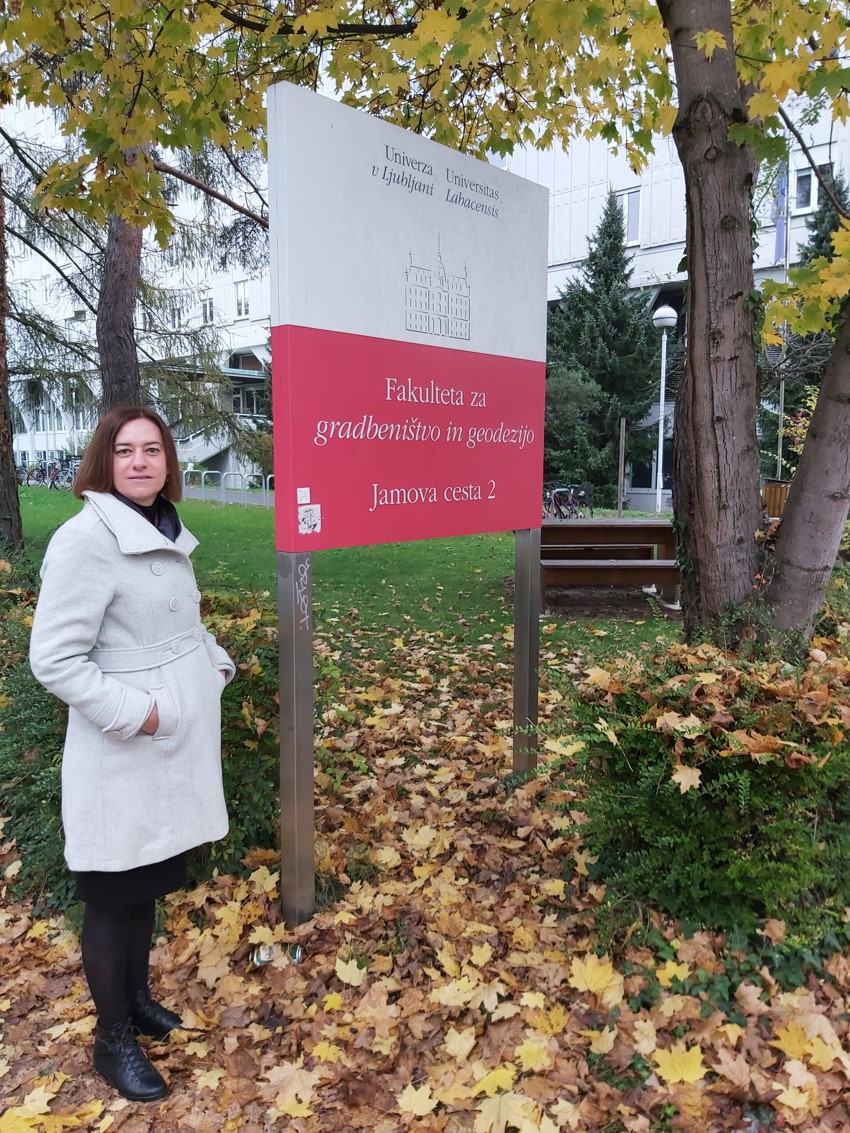 Period mobilnosti: 14. – 18. 11. 2022.
FAKULTET ZA GRAĐEVINARSTVO I GEODEZIJU
Ljubljana
https://www.fgg.uni-lj.si/
Opšti ciljevi mobilnosti:
Upoznavanje sa nastavnim programom, načinom izvođenja praktičnih/laboratorijskih vežbi i drugim oblicima nastave na osnovnim i master studijama na Odseku za geodeziju.  
Razmena iskustava u oblasti obrazovanja studenata geodezije na osnovnim i master studijama u cilju unapređenja nastavnih planova i programa na ATUSS, Odsek Visoka građevinsko-geodetska škola (VGGŠ), Pododsek Geodezija - Geomatika.
REALIZOVANE AKTIVNOSTI
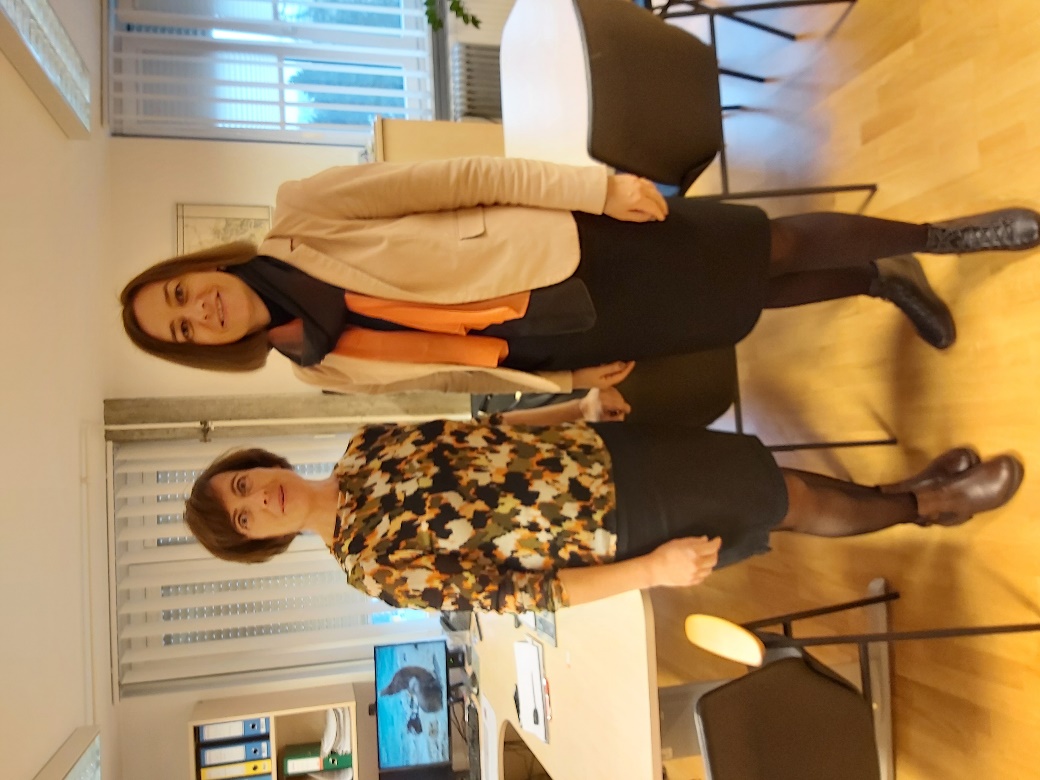 Sastanak sa koordinatorom Erasmus+ Projekta i rukovodstvom Fakulteta za građevinarstvo i geodeziju.
PRISUSTVO NA PREDAVANJIMA   I 
ODBRANI DOKTORATA IZ OBLASTI GEODEZIJE
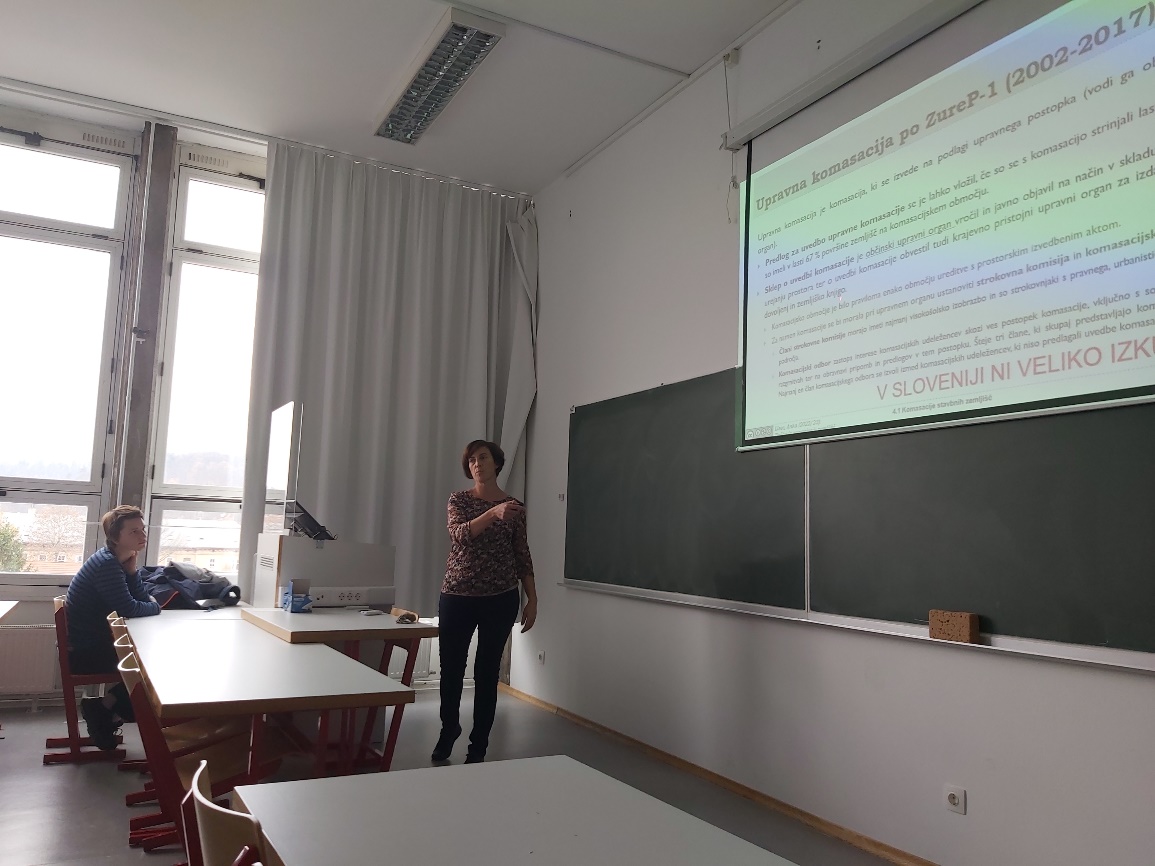 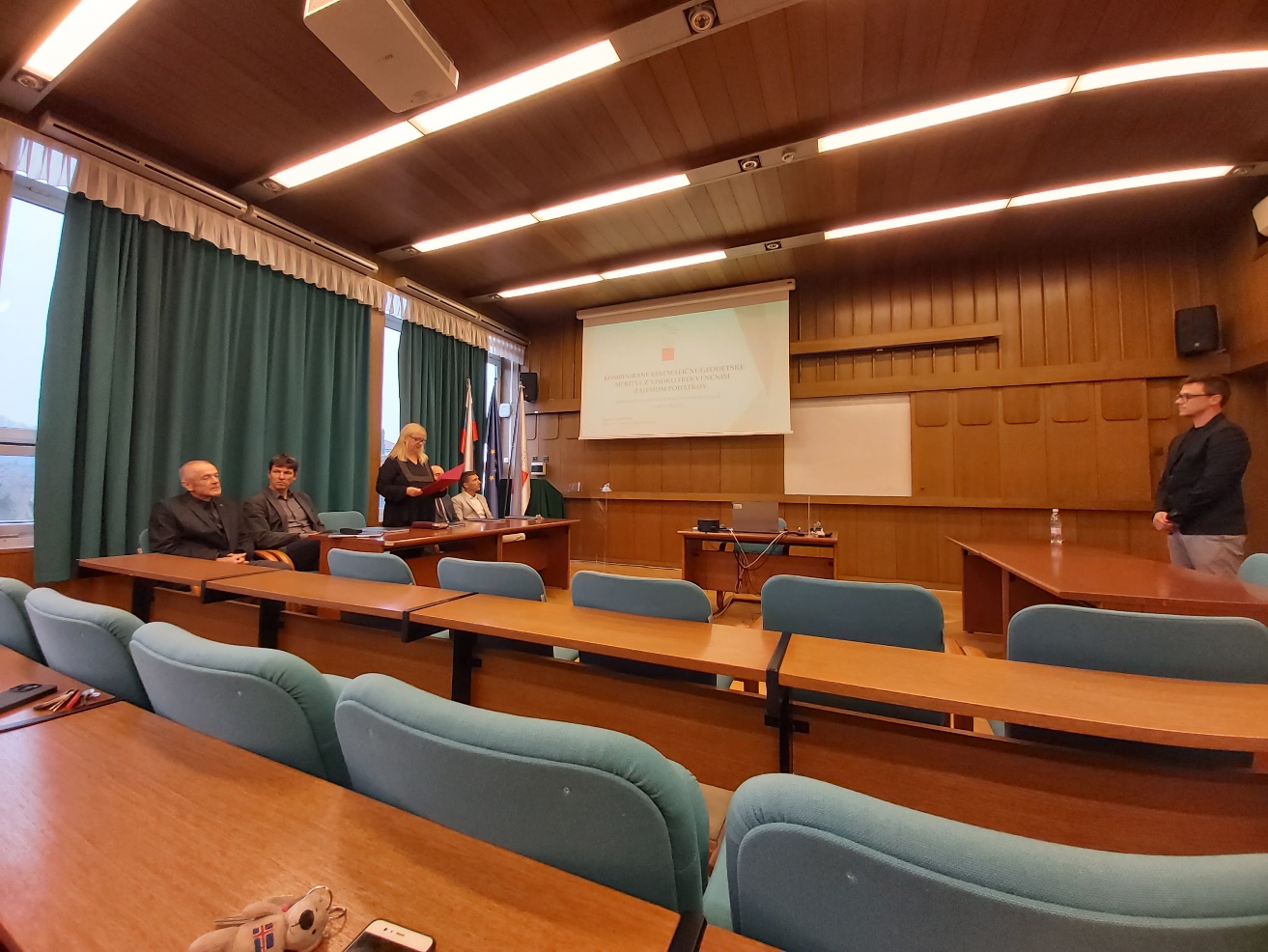 OBILAZAK ZGRADE FAKULTETA
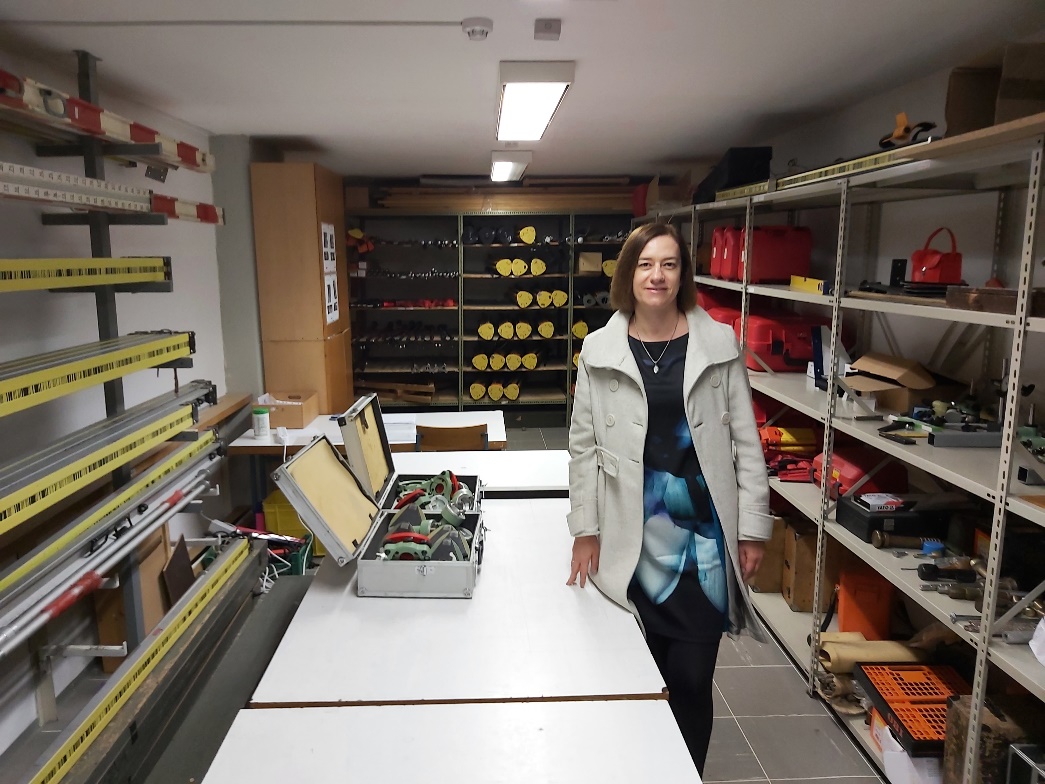 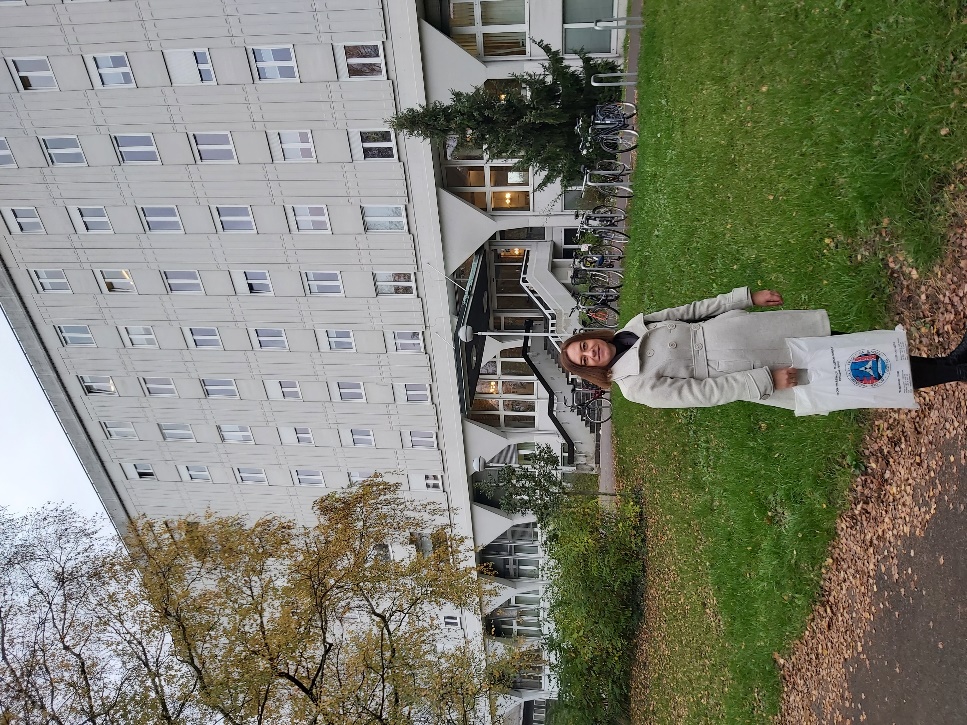 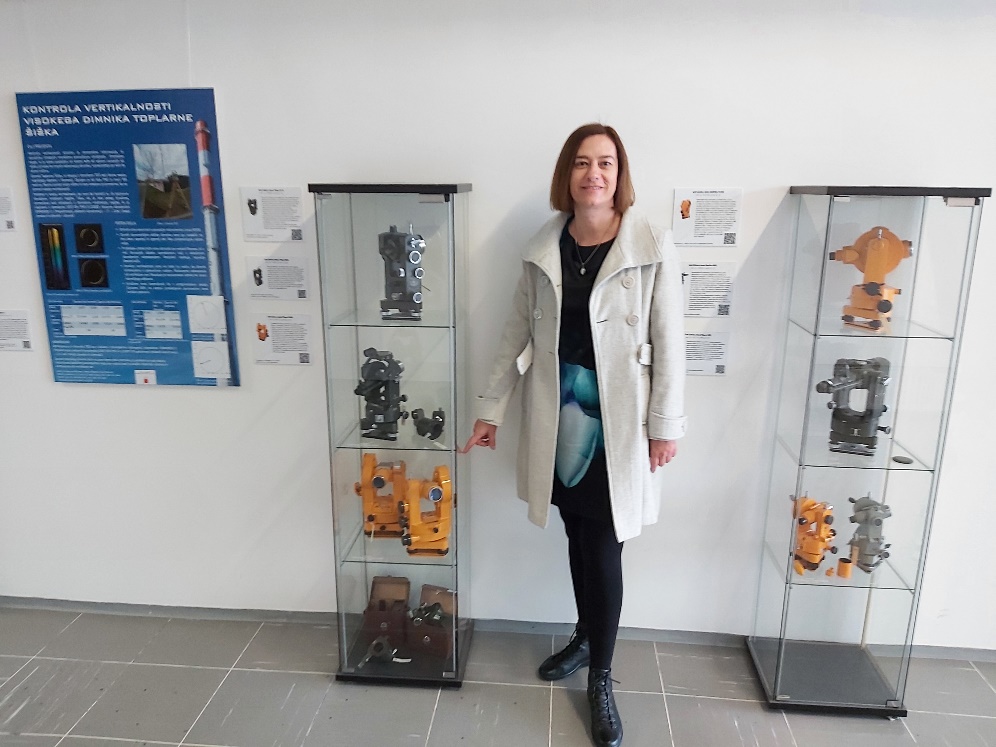 ORGANIZOVAN OBILAZAK LJUBLJANE
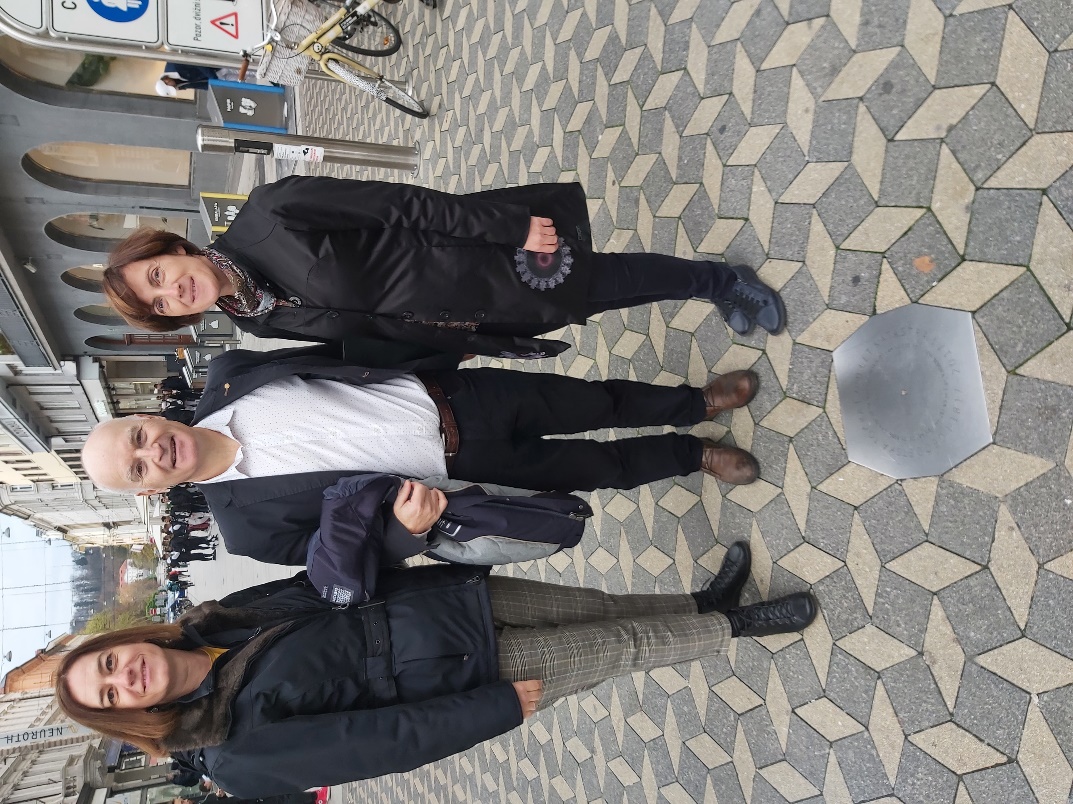 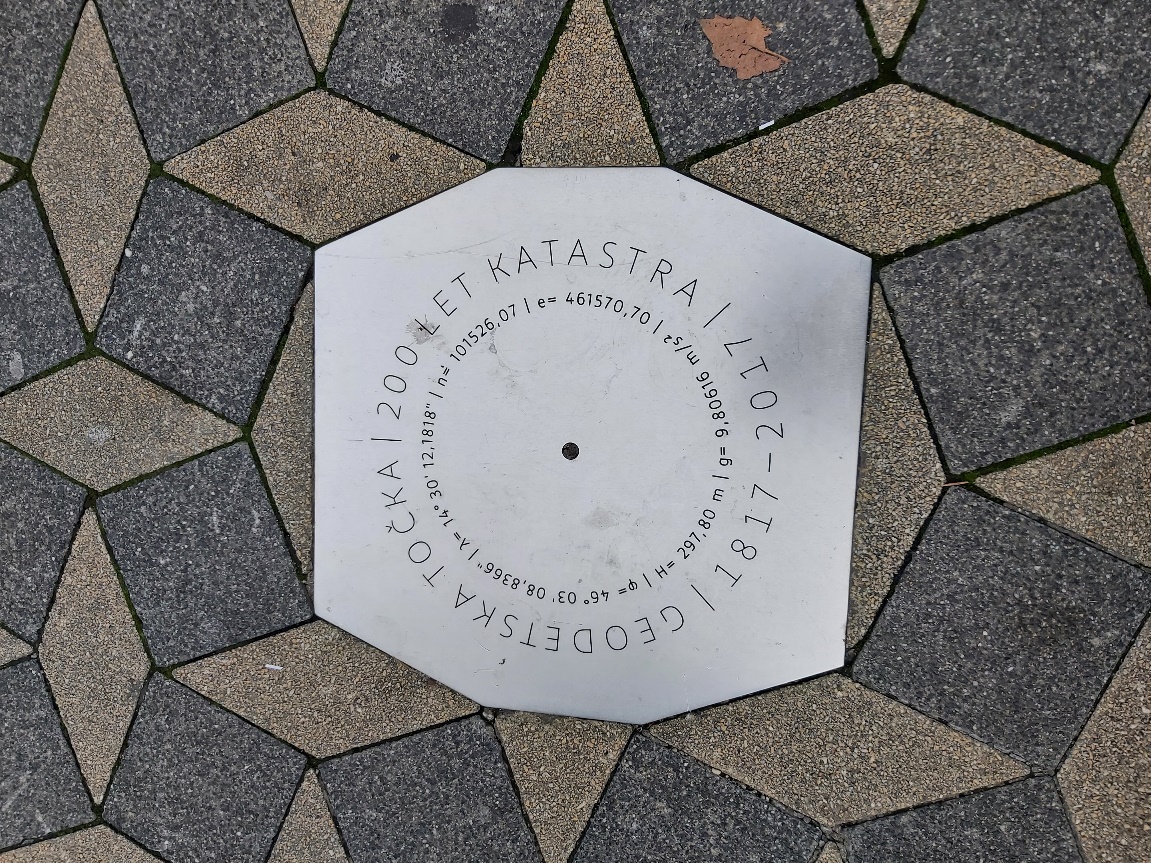 ORGANIZOVAN OBILAZAK LJUBLJANE
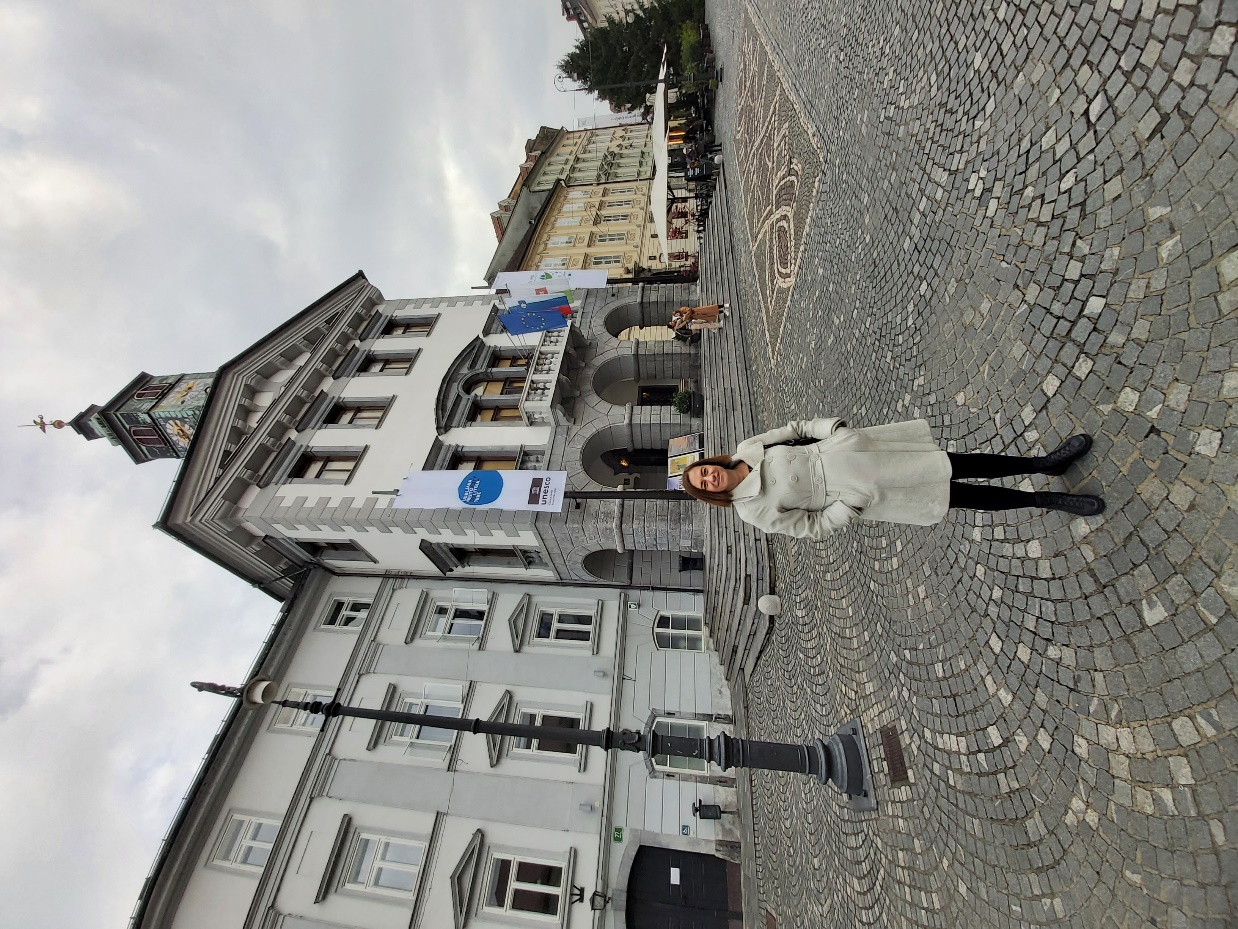 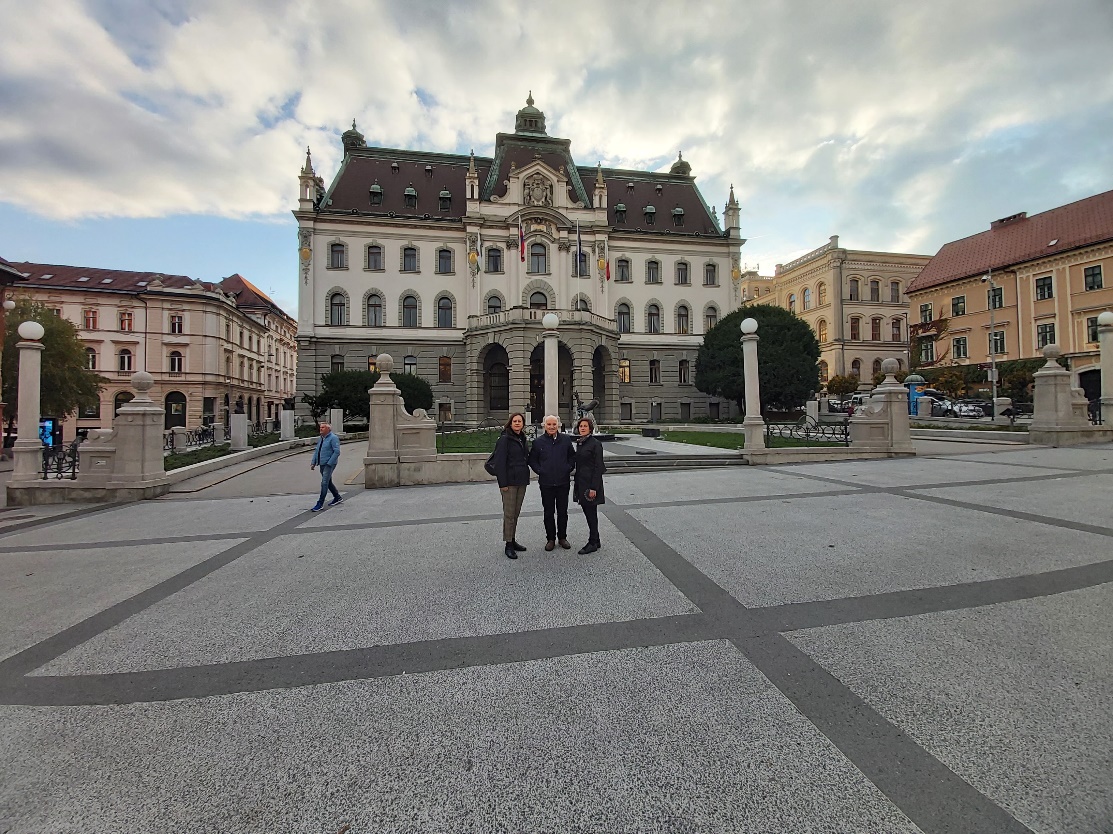 ORGANIZOVAN OBILAZAK LJUBLJANE
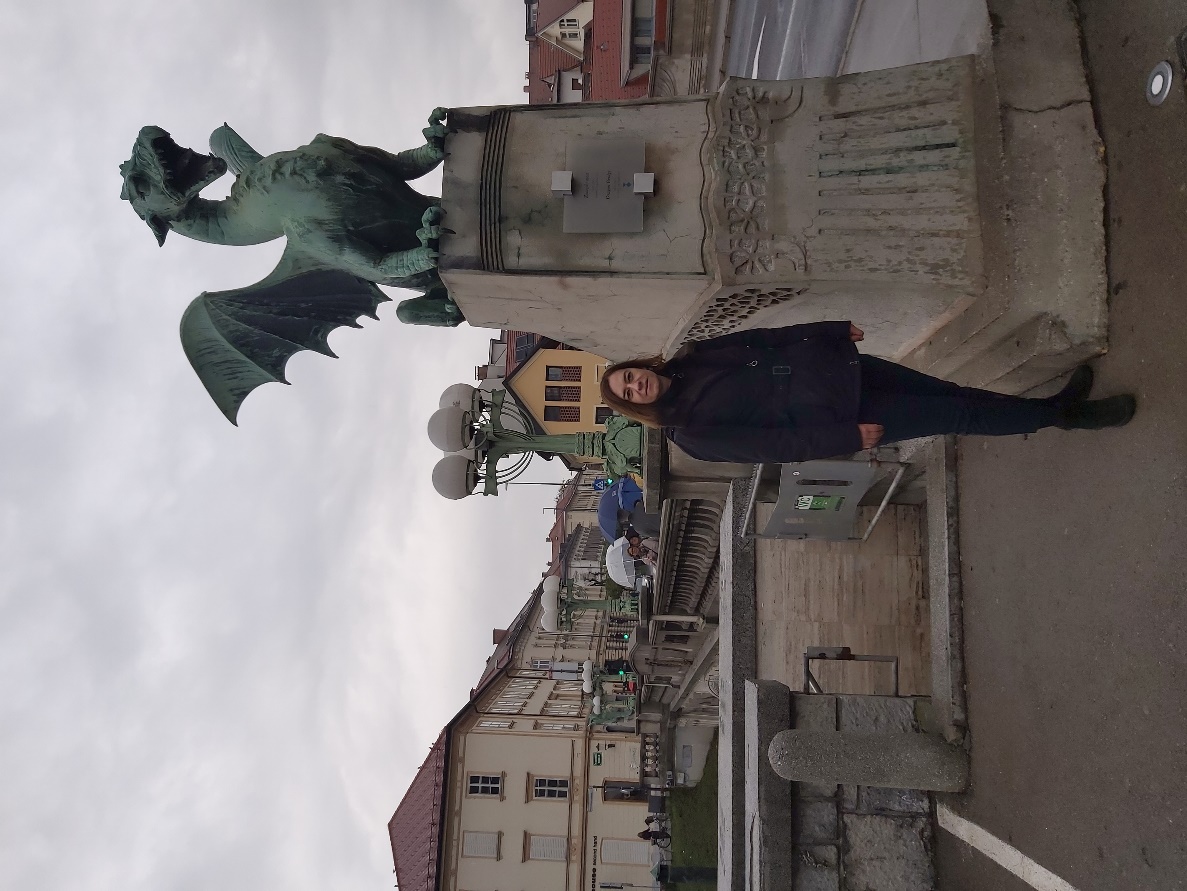 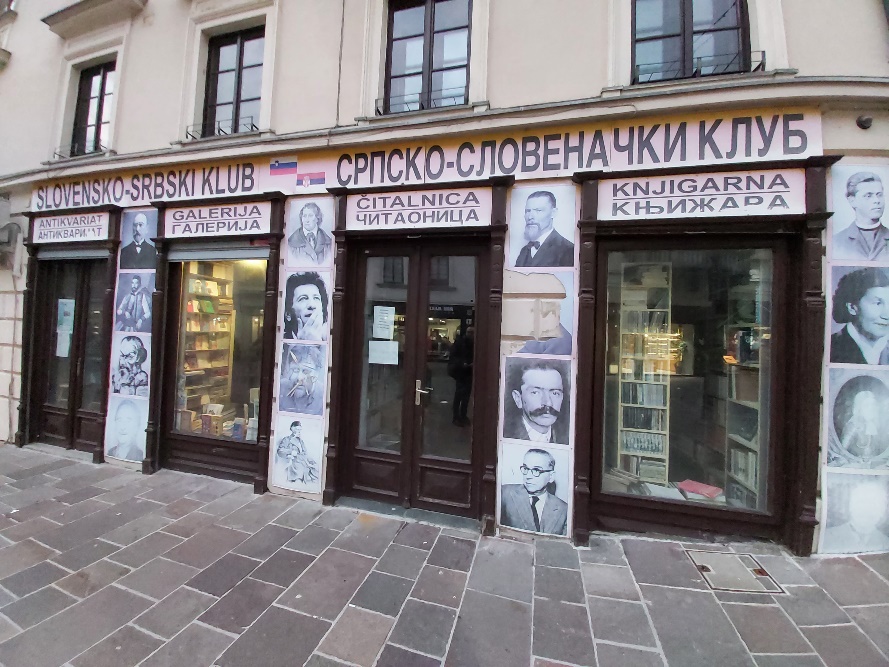 ODRŽANO PREDAVANJE MASTER STUDENTIMA GEODEZIJE I NASTAVNICIMA ODSEKA ZA GEODEZIJU
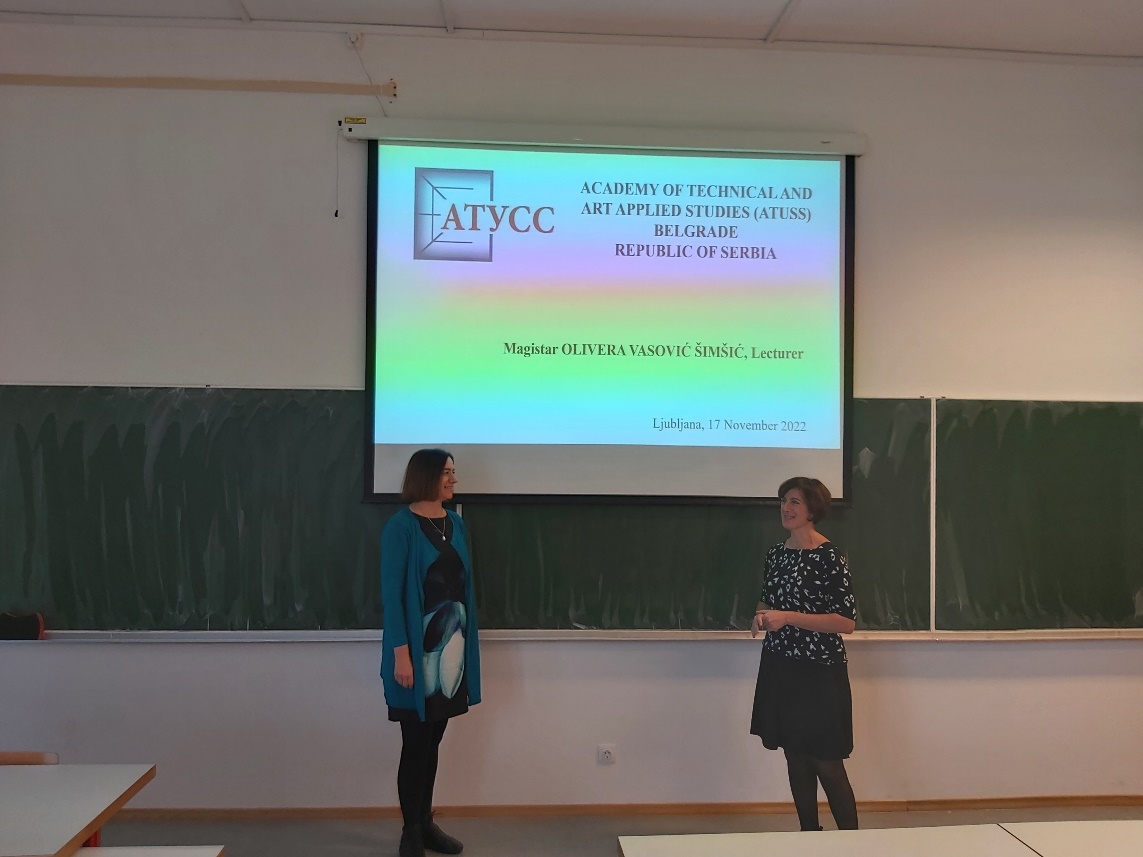 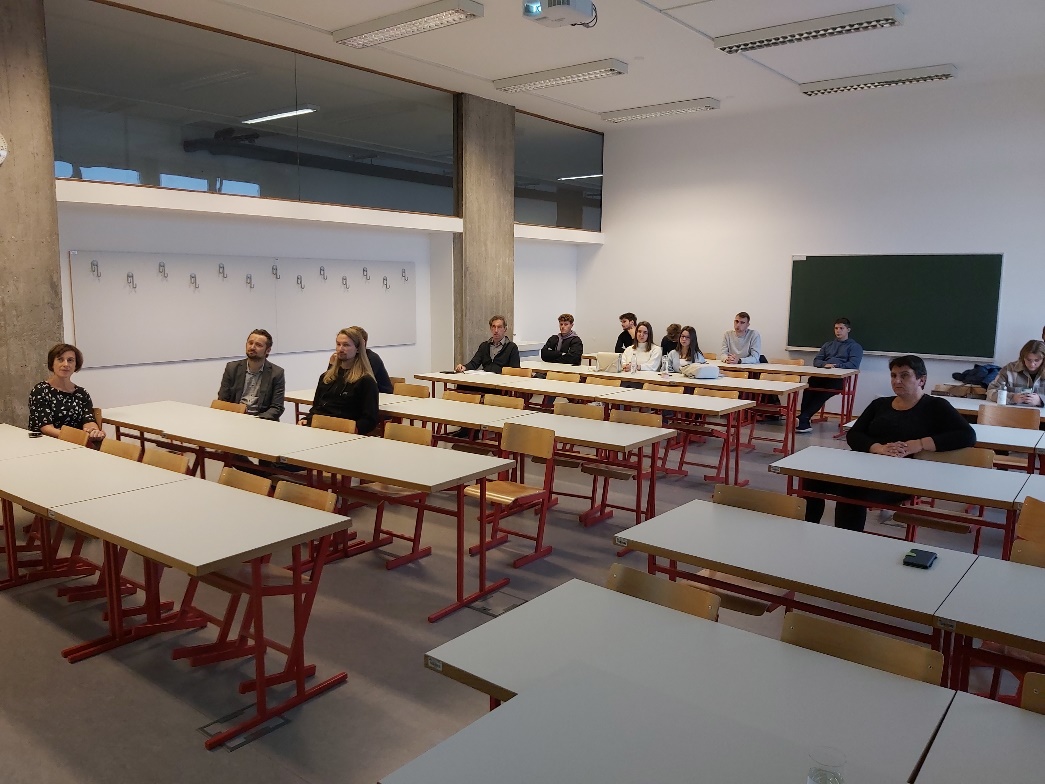 ODRŽANO PREDAVANJE MASTER STUDENTIMA GEODEZIJE I NASTAVNICIMA ODSEKA ZA GEODEZIJU
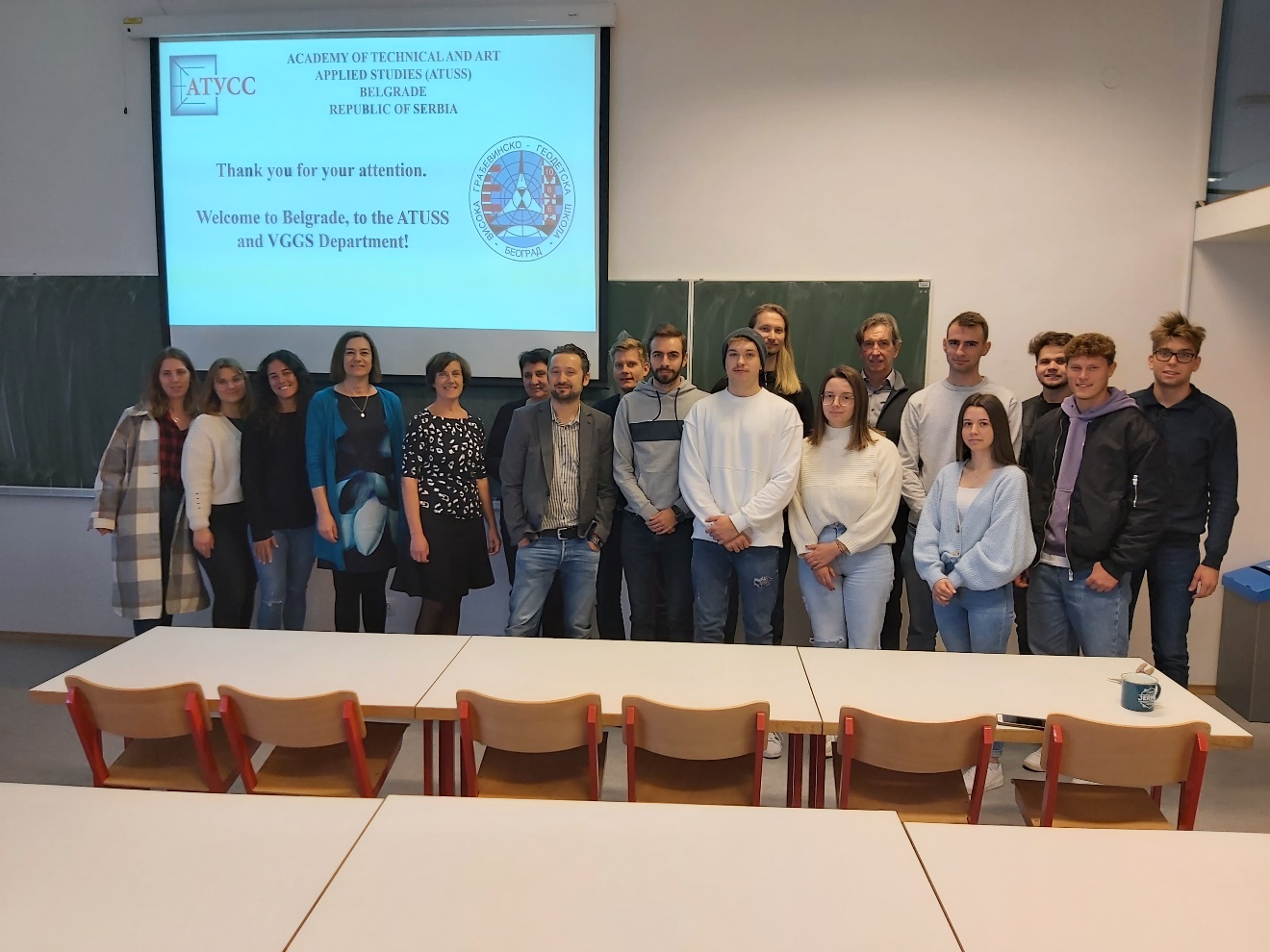 REZULTATI MOBILNOSTI:
Sticanje iskustva o načinu unapređenja izvođenja predavanja, laboratorijskih i terenskih vežbi na Pododseku za Geodeziju - Geomatiku, Odseka VGGŠ.
Rad na akreditaciji OSS Geodezija-Geomatika za 2024. godinu
REZULTATI MOBILNOSTI:
Primena stečenog iskustva u procesu osavremenjavanja nastave
Nacionalno telo za akreditaciju i obezbeđenje kvaliteta u visokom obrazovanju (NAT)  
- 48. sednica Komisije za akreditaciju i proveru kvaliteta (KAPK), 17. jul 2023.
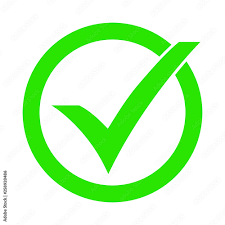 Akreditovane OSS – Geodezija-Geomatika, za upis 100 studenata u sedištu ustanove
UMESTO ZAKLJUČKA...
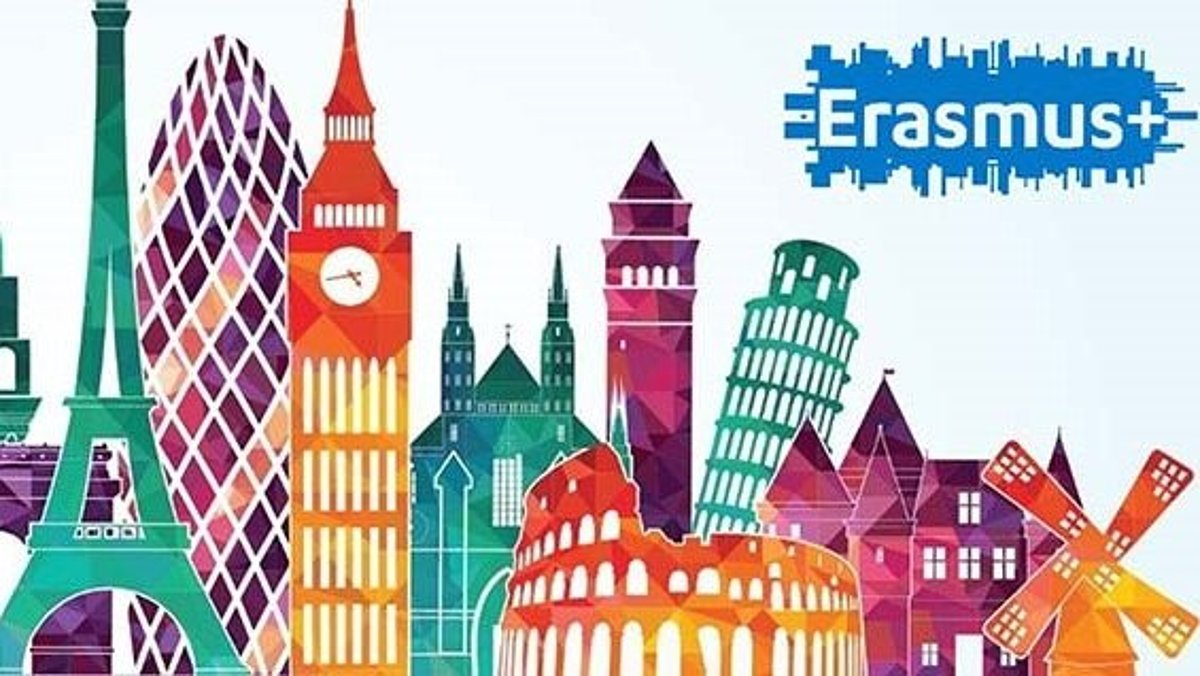 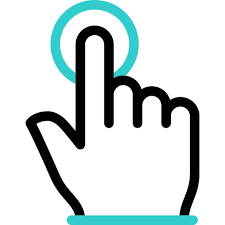 PRIJAVI SE
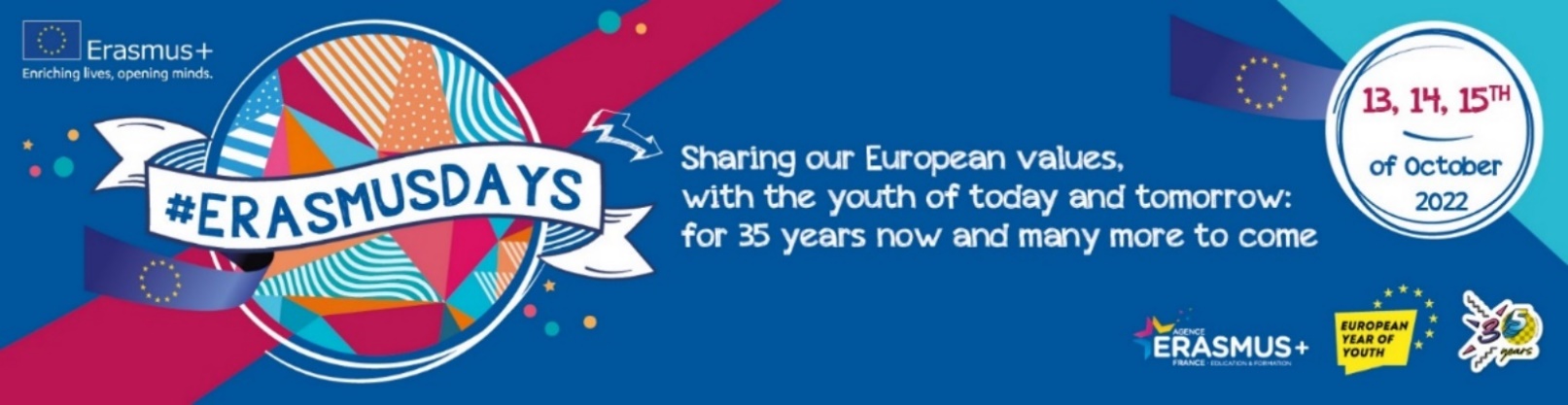 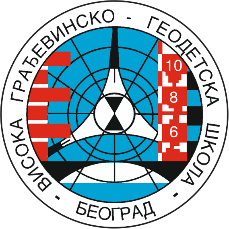 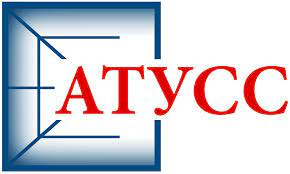 HVALA NA PAŽNJI.
mr OLIVERA VASOVIĆ ŠIMŠIĆ, predavač Odsek VGGŠ